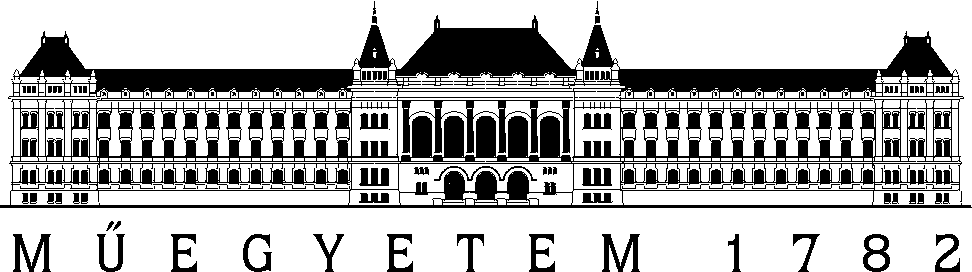 A zenei akusztika alapelemeiHangsorok, hangszerek, együttesek
Segédlet a Kommunikáció-akusztika tanulásához
VIHIAV 035
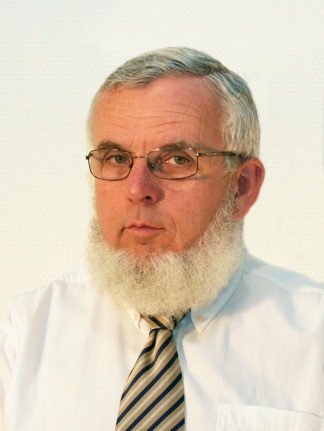 Augusztinovicz Fülöp
docens
BME Hálózati Rendszerek és Szolgáltatások Tanszék
fulop@hit.bme.hu
A zenei hang
Színuszjel
steril, természetes úton alig állítható elő
legjobban hasonlít rá: fuvola hangja
valóságos hangszerek hangja: harmonikus jel 
tkp. szinuszok szuperpozíciója
ezek aránya határozza meg a hangszínt
szabályos sorban egymást követő harmonikus hangok: 
skála
Nagyon sokfajta skála létezik, kultúránként és koronként változó
Felépítésük:
egy alaphang és rögzített tartomány
azon belül kellemesnek, tisztának érzett hangközök és az ezekre vonatkozó szabályok megállapítása
Kommunikáció-akusztika
©  Augusztinovicz FülöpBME Hálózati Rendszerek és Szolgáltatások Tanszék
A fizika és zene kapcsolata: felhangsor
Sajátfrekvenciák aránya egész számok hányadosa
oktáv: 1:2
kvint: 2:3
kvart: 3:4
nagy terc: 4:5
kis terc: 5:6
nagy egészhang
kis egészhang
félhang
csak egy hangnemre alkalmas
csak európai zenében!
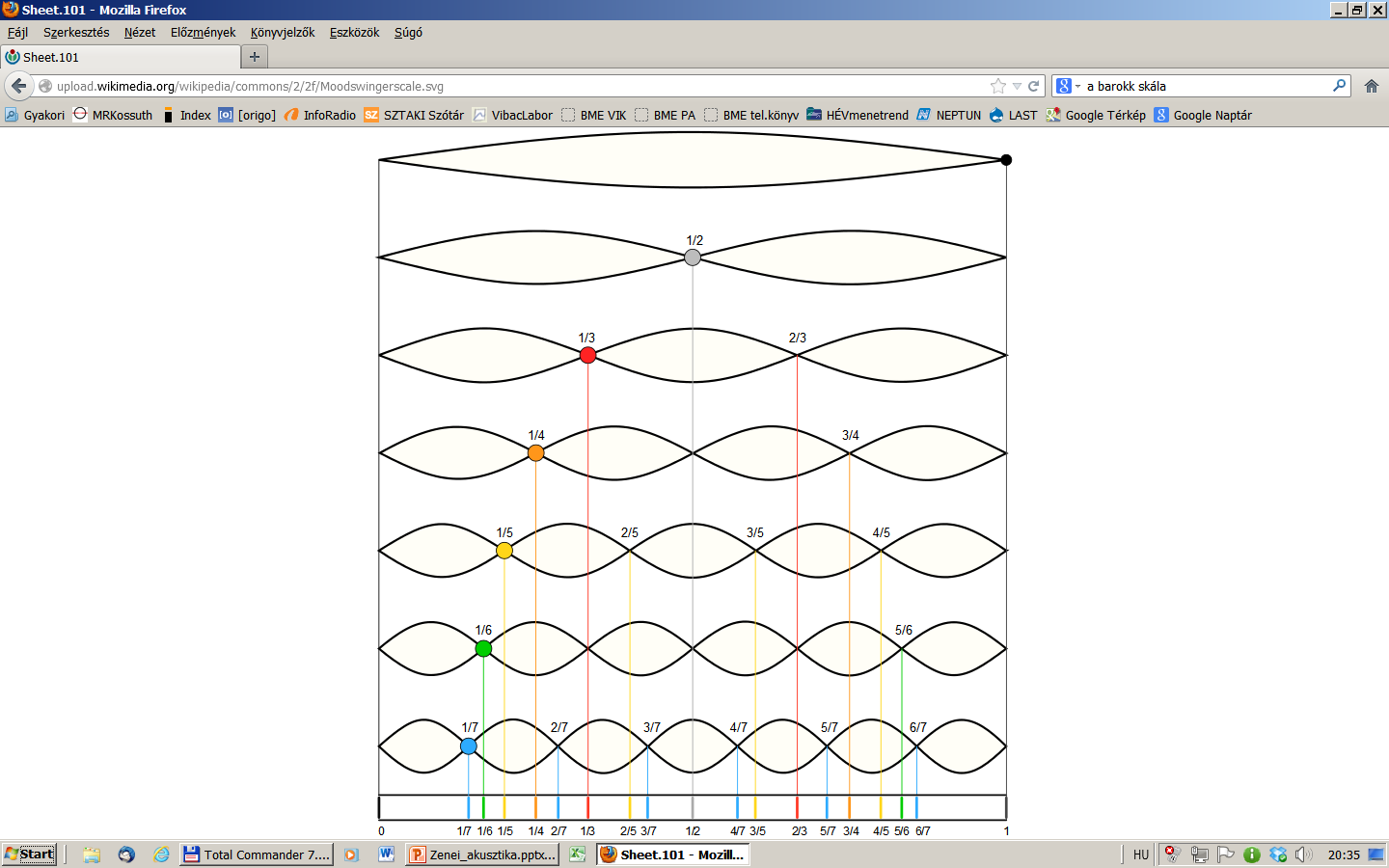 KommAkusz  -  Zenei akusztika
©  Augusztinovicz FülöpBME Hálózati Rendszerek és Szolgáltatások Tanszék
3
Hangolás (skálák)
Pitagoraszi hangolás: egész számok hányadosai szólnak a legtisztábban
oktáv: 1:2 (mert 7 hang után a 8. ismétlődik), kvint:  2:3
ezzel viszont nem lehet minden hangnemben tisztán játszani!
XVI. – XVII. sz: középhangú hangolás
a terc már konszonánsnak minősül
az alaphangnemek  (F, C, G, D) majdnem pontosan tiszták 
Barokk: jóltemperált hangolás 
minden hangnem elfogadhatóan tiszta 
J. S. Bach: Wohltemperiertes Klavier sorozat
Ma: kiegyenlített hangolás: az oktáv 12 félhangja pontosan egyenlő távolságban van 
eszerint egyik hangköz sem felel meg pontosan egészszámú aránynak
Kommunikáció-akusztika
©  Augusztinovicz FülöpBME Hálózati Rendszerek és Szolgáltatások Tanszék
A skálák alaphangja
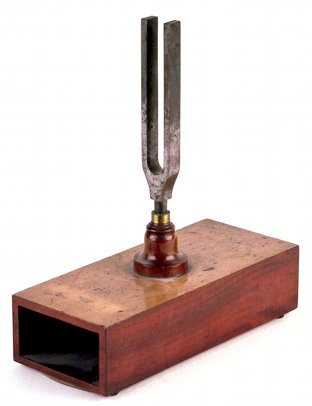 A mai zenei normál hang (kamara a1): 440 Hz 
Történelmi változások
kezdetben síphosszúsággal mértek, lábhosszúságban!
A. Ellis nyomozása (1885): 370 és 567 Hz között értékek
nagy káosz a hangvilla feltalálásig (1711)
G.F. Händel hangvillája ma 422,5 Hz
a nagy klasszikusok 415 – 423 Hz közötti hangolásra alapoztak
a romantika korában emelkedni kezd
párizsi opera: 448 Hz, bécsi opera: 456 Hz!
A francia Akadémia 1859-ben rögzíti: 435 Hz (Lissajous és Berlioz, Meyerbeer, Rossini részvételével)
végleges rögzítés 1939-ben: 440Hz @ 20 C
KommAkusz  -  Zenei akusztika
©  Augusztinovicz FülöpBME Hálózati Rendszerek és Szolgáltatások Tanszék
5
Szolmizáció
Eredete: Szent János himnusz (1. említés: Arezzói Guido, bencés szerzetes)
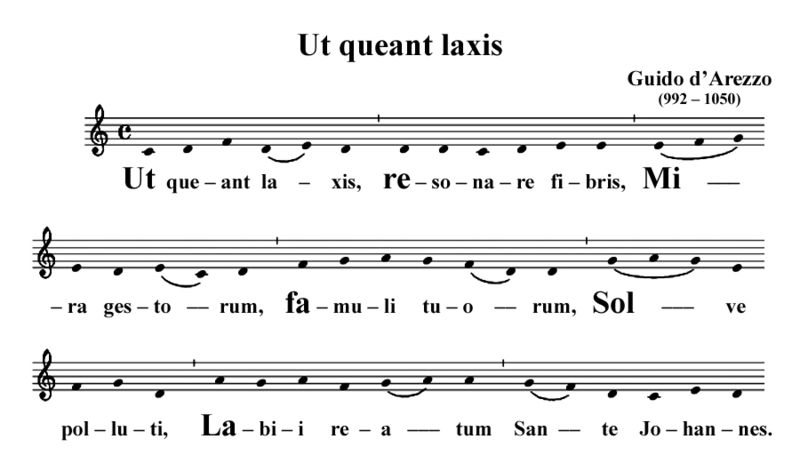 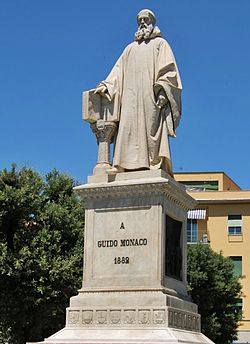 „Hogy könnyült szívvel csoda tetteidnekzenghessék hírét szabadult szolgáid,oldd meg, Szent János, kötelét a bűntőlszennyes ajaknak. ”
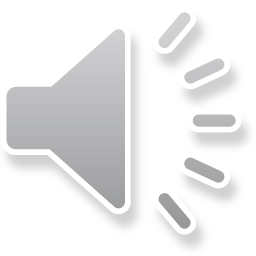 KommAkusz  -  Zenei akusztika
©  Augusztinovicz FülöpBME Hálózati Rendszerek és Szolgáltatások Tanszék
6
A szolmizáció fejlődése
Sarah Ann Glover angolosította és bevezette a relatív szolmizációt (XVII. sz. eleje)
John Curwen (1842) kiegészítette és rendszerré formálta
Magyarországon
Ádám Jenő felelevenítette (1944)
Kodály Zoltán bevezette az általánosiskolai énektanításba
ma mi félretettük
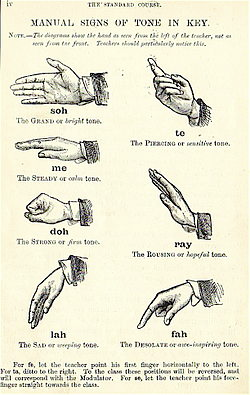 KommAkusz  -  Zenei akusztika
©  Augusztinovicz FülöpBME Hálózati Rendszerek és Szolgáltatások Tanszék
7
Hangszerek csoportjai
A hangkeltést végző legfőbb elem alapján:

Húros
kordofon
Fúvós
aerofon
Hártyás
membranofon
Rugalmas szilárd testű
Idiofon (ön…)
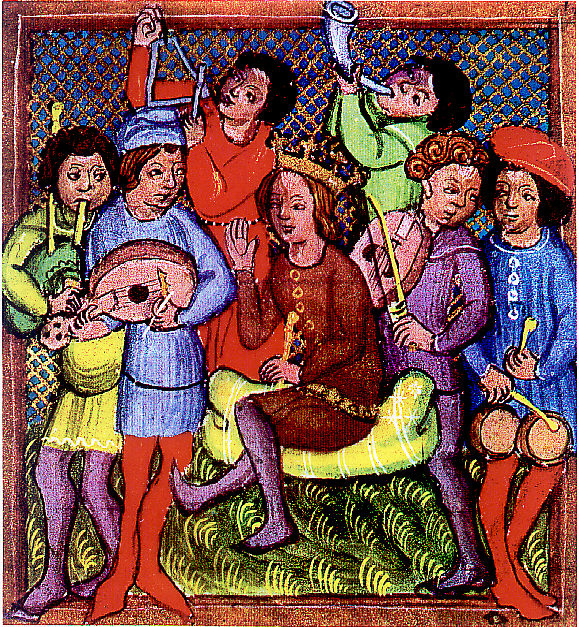 KommAkusz  -  Zenei akusztika
©  Augusztinovicz FülöpBME Hálózati Rendszerek és Szolgáltatások Tanszék
8
Húros hangszerek
Vonóval megszólaltatott:
hegedű, mélyhegedű, cselló (gordonka), nagybőgő (gordon)
régebben számos más alváltozat: viola da gamba, viola d’amour, stb.
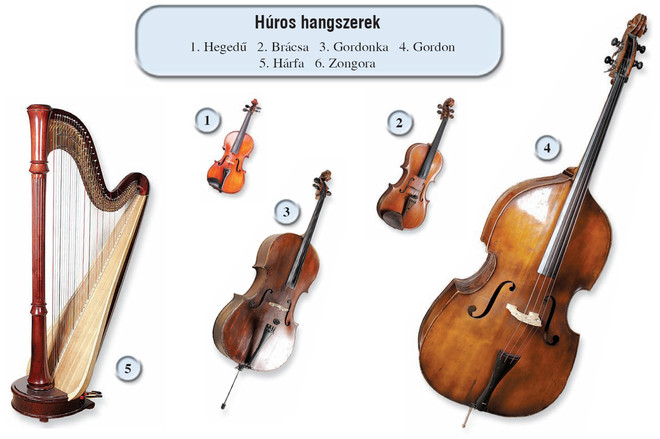 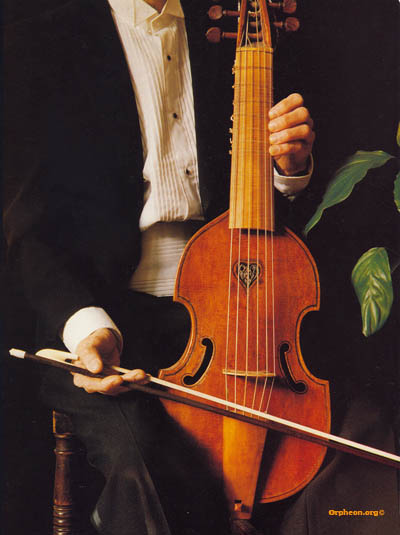 KommAkusz  -  Zenei akusztika
©  Augusztinovicz FülöpBME Hálózati Rendszerek és Szolgáltatások Tanszék
9
Húros hangszerek
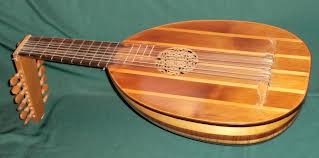 Pengetett hangszerek
csembaló, hárfa, gitár, lant, mandolin, banjo, tambura…
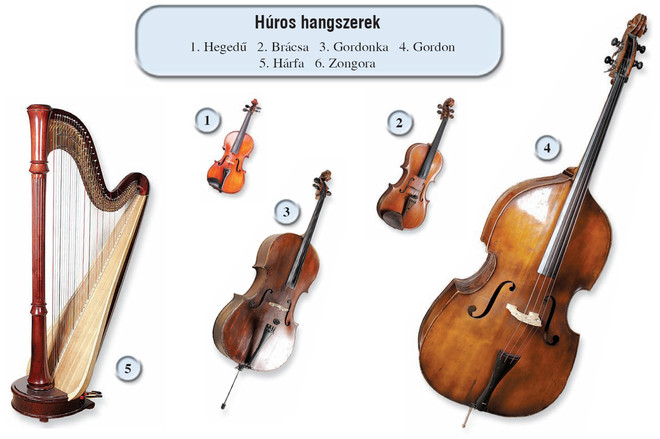 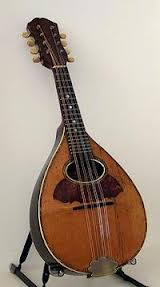 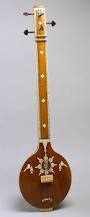 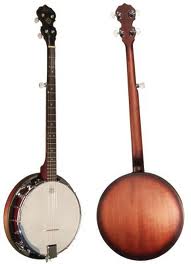 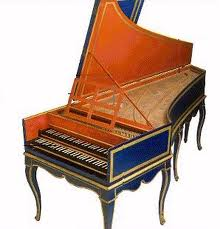 http://www.youtube.com/watch?v=f19KEzLRL4s
KommAkusz  -  Zenei akusztika
©  Augusztinovicz FülöpBME Hálózati Rendszerek és Szolgáltatások Tanszék
10
Fúvós hangszerek / 1: fafúvós
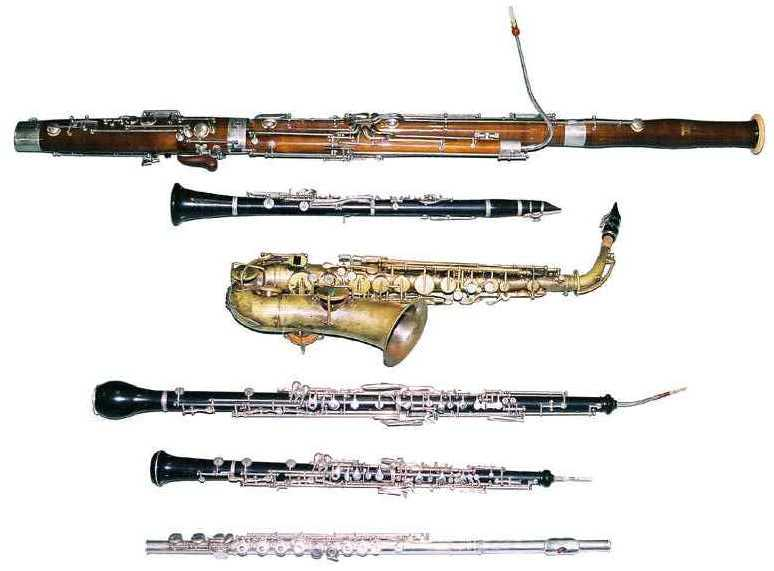 fagott

klarinét

szaxofon


angolkürt

oboa

fuvola
KommAkusz  -  Zenei akusztika
©  Augusztinovicz FülöpBME Hálózati Rendszerek és Szolgáltatások Tanszék
11
Fúvós hangszerek / 2: rézfúvós
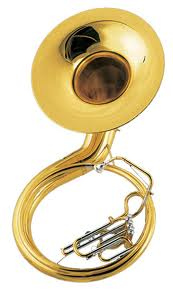 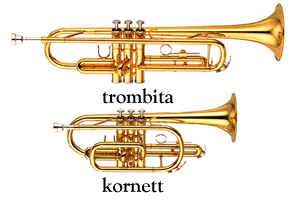 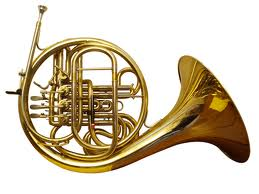 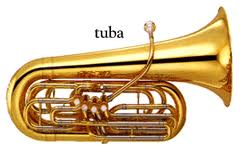 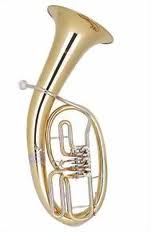 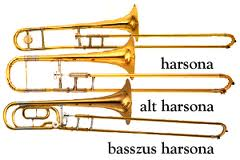 KommAkusz  -  Zenei akusztika
©  Augusztinovicz FülöpBME Hálózati Rendszerek és Szolgáltatások Tanszék
12
Egy rézfúvós zenei tréfa
Mnozil Brass (Wien)


http://www.youtube.com/watch?v=uzpUaUIrabc
KommAkusz  -  Zenei akusztika
©  Augusztinovicz FülöpBME Hálózati Rendszerek és Szolgáltatások Tanszék
13
Ütőhangszerek
Holló Aurél – Váczi Zoltán: Traditions Part One – The winning number… / BeFORe John7
Amadinda ütőegyüttes, Zeneakadémia, 2009
http://www.youtube.com/watch?v=R7rlrl6U2-A&list=UU59BjQMnyUXtv5Je4SxdC_Q&index=7
KommAkusz  -  Zenei akusztika
©  Augusztinovicz FülöpBME Hálózati Rendszerek és Szolgáltatások Tanszék
14
Mi hogy működik - vonósok
Vonós hangszerek: slip-stick vibration (száraz súrlódás)








Eredmény: periodikus rezgés sok-sok felhanggal
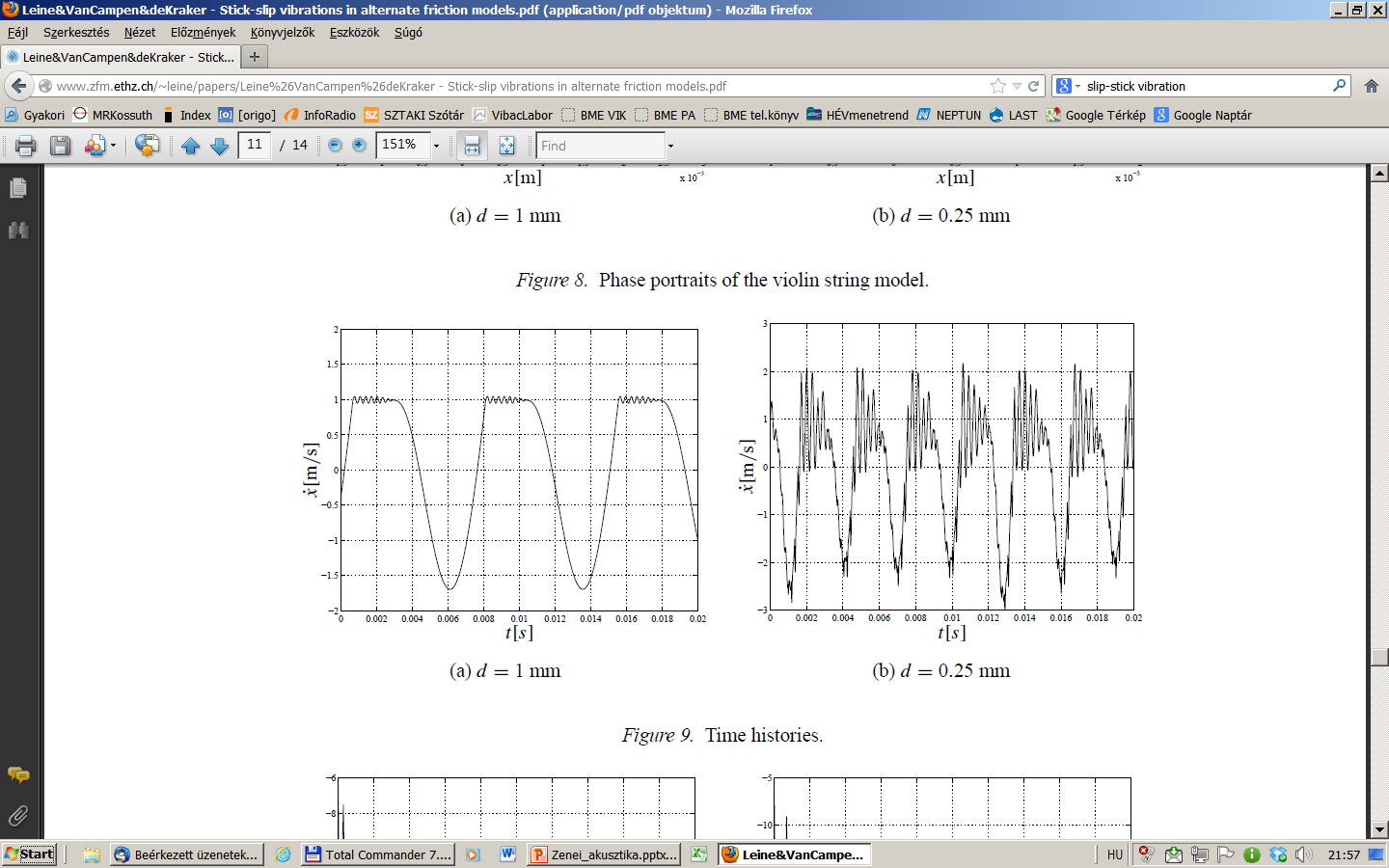 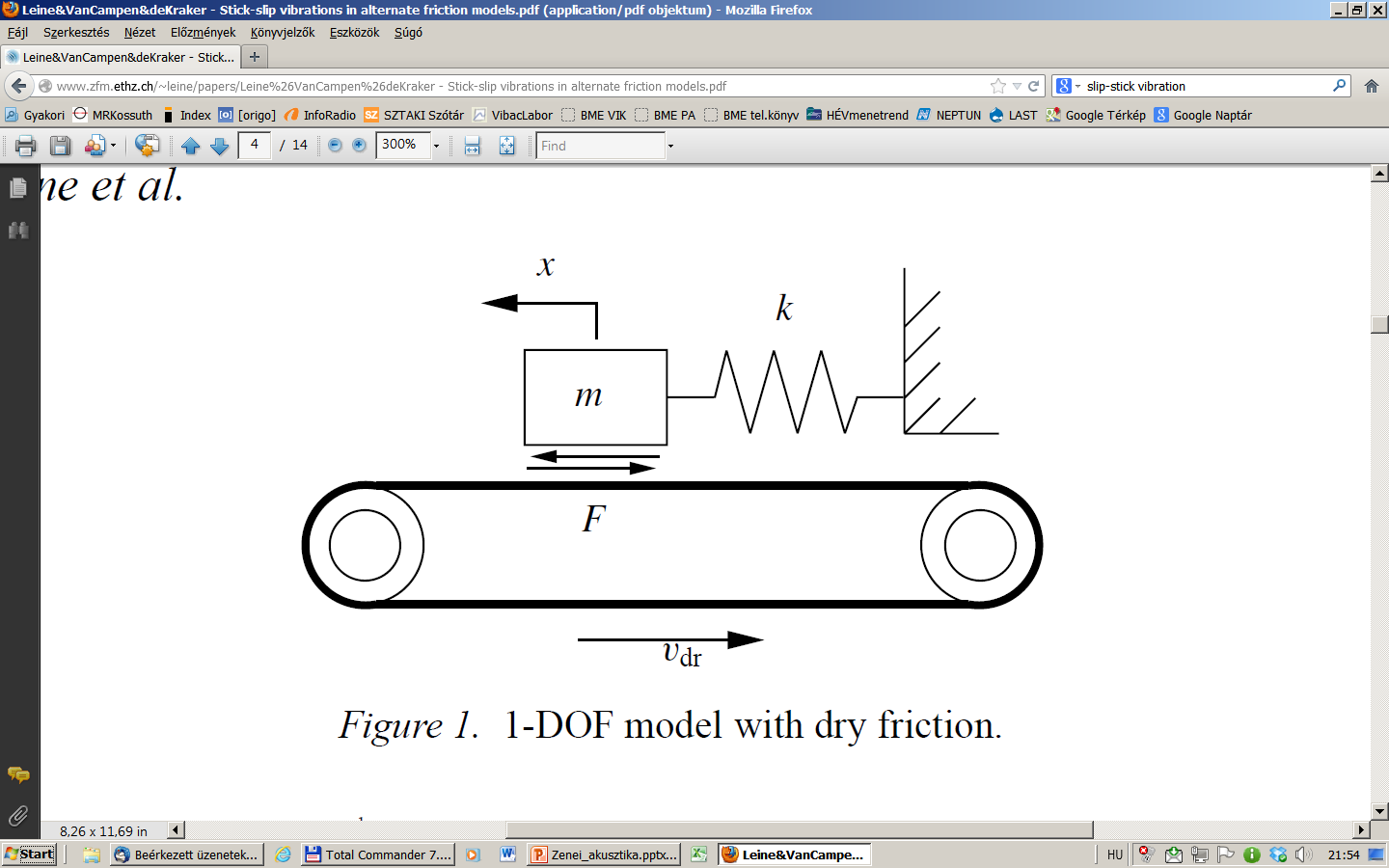 KommAkusz  -  Zenei akusztika
©  Augusztinovicz FülöpBME Hálózati Rendszerek és Szolgáltatások Tanszék
15
Mi hogy működik - fafúvók
Klarinét
felépítése



hangképzése





hangmagassága
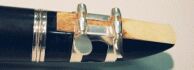 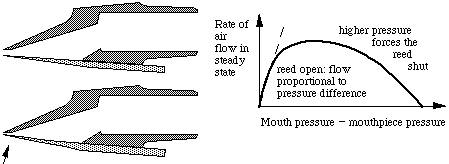 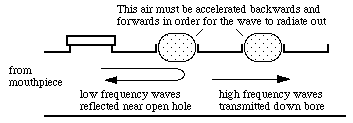 KommAkusz  -  Zenei akusztika
©  Augusztinovicz FülöpBME Hálózati Rendszerek és Szolgáltatások Tanszék
16
Mi hogy működik - rézfúvók
http://www.phys.unsw.edu.au/jw/brassacoustics.html
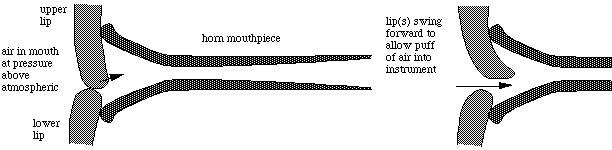 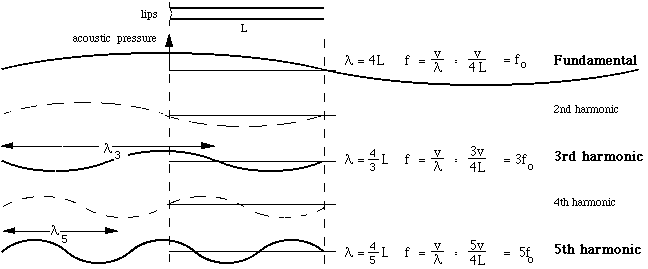 KommAkusz  -  Zenei akusztika
©  Augusztinovicz FülöpBME Hálózati Rendszerek és Szolgáltatások Tanszék
17
Rézfúvók hangmagasságának szabályozása
Dugattyús szelep (piszton) – trombita







Forgószelep (ventil)- vadászkürt
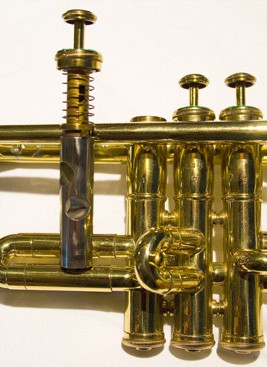 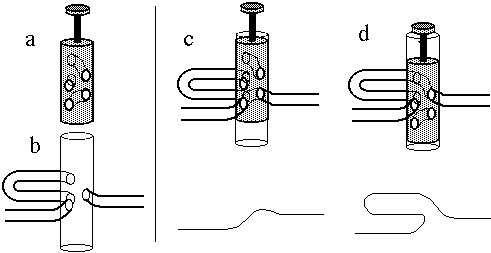 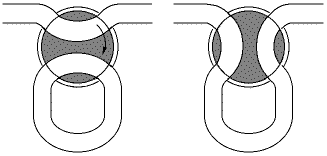 KommAkusz  -  Zenei akusztika
©  Augusztinovicz FülöpBME Hálózati Rendszerek és Szolgáltatások Tanszék
18
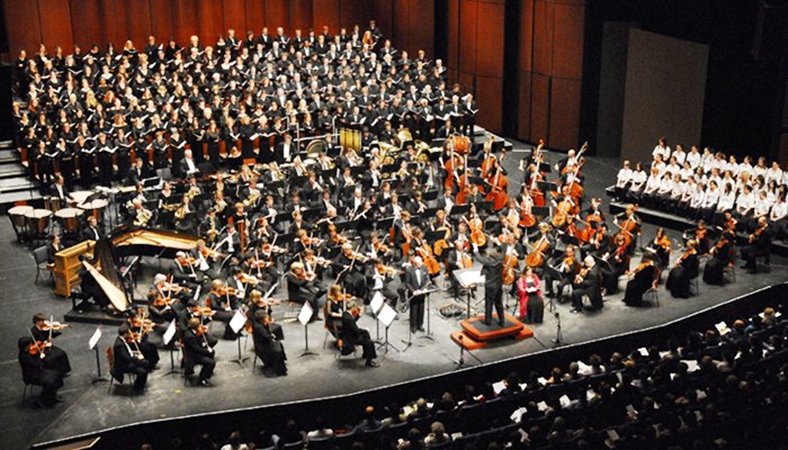 KommAkusz  -  Zenei akusztika
©  Augusztinovicz FülöpBME Hálózati Rendszerek és Szolgáltatások Tanszék
19
Szimfonikus zenekar
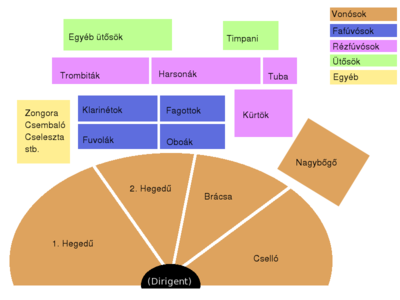 KommAkusz  -  Zenei akusztika
©  Augusztinovicz FülöpBME Hálózati Rendszerek és Szolgáltatások Tanszék
20
Pop-rock együttesek hangosítása
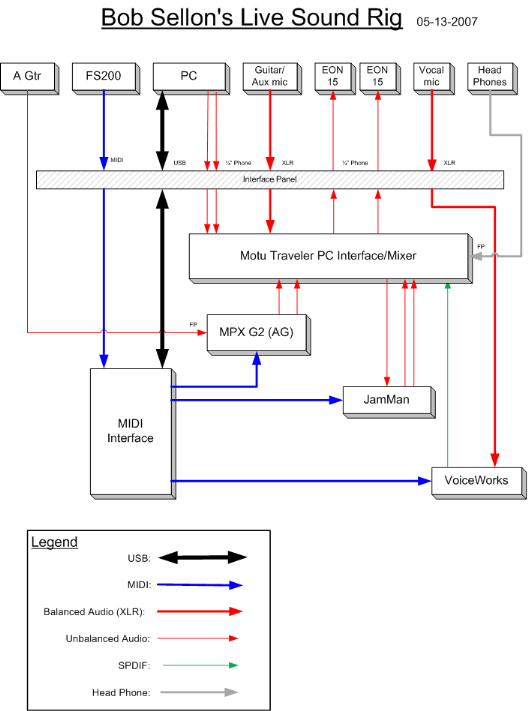 Egy egyszerű (?) példa: szólóénekes, gitárral

http://www.stecrecords.com/BobSellon/video/BobLiveAtBordersInMethuen2006FourthOfJuly.wmv
KommAkusz  -  Zenei akusztika
©  Augusztinovicz FülöpBME Hálózati Rendszerek és Szolgáltatások Tanszék
21